“Big Idea” Question
Intro
Review Concepts
Check-In Questions
Teacher Demo
Vocabulary
Student-Friendly Definition
Examples & Non-Examples
Morphological Word Parts
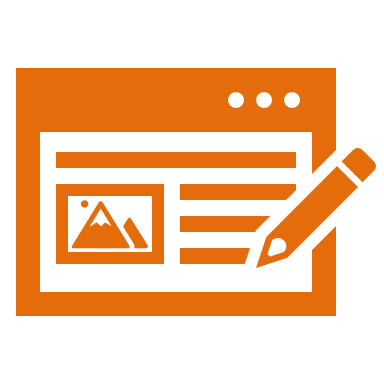 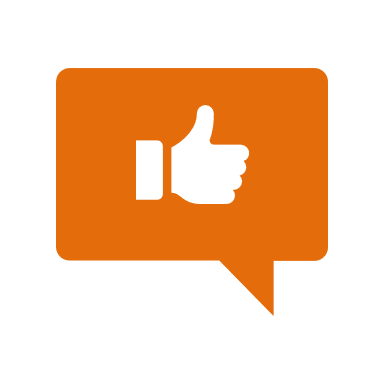 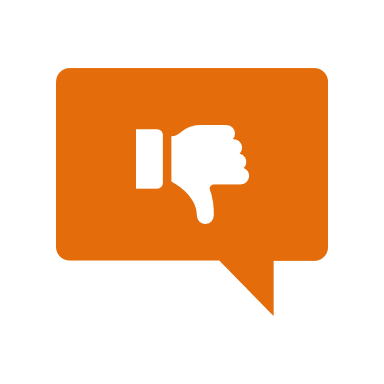 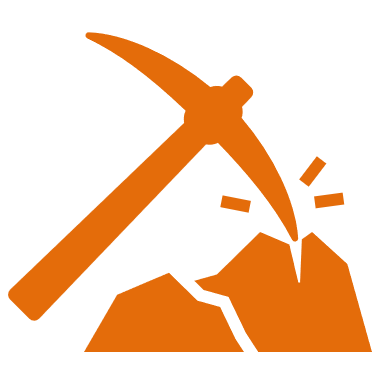 Simulation/Activity
[Speaker Notes: OK everyone, get ready for our next lesson. Just as a reminder, these are the different components that our lesson may include, and you’ll see these icons in the top left corner of each slide so that you can follow along more easily!]
Visible Light
Intro
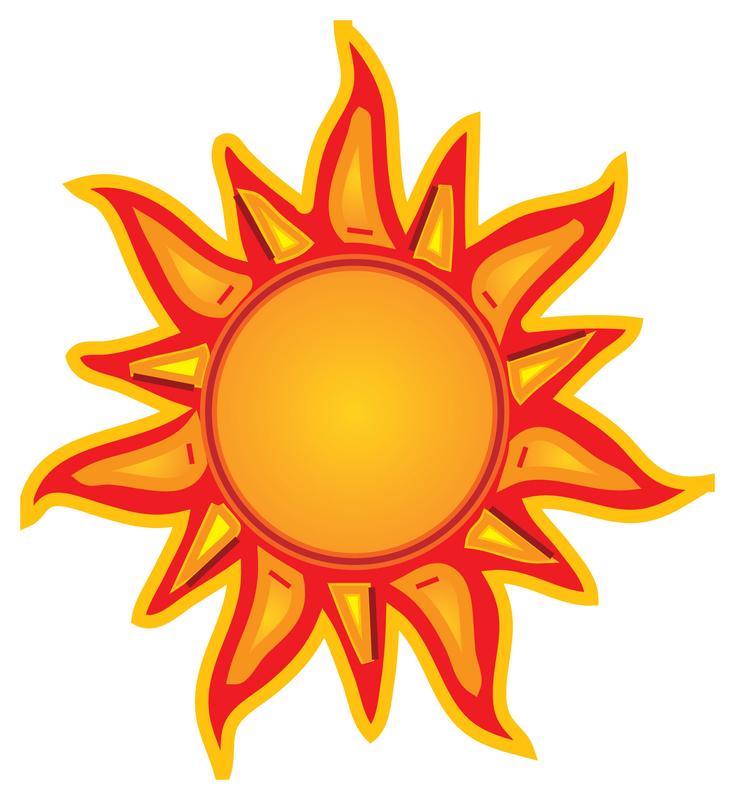 [Speaker Notes: Today we’re going to learn about visible light.]
Big Question: What is the electromagnetic spectrum? How do we experience it in everyday life?
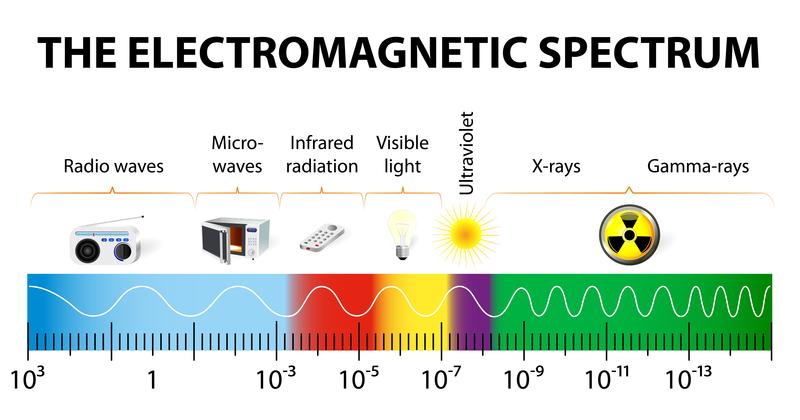 [Speaker Notes: Before we start, let’s think about our “big question”: What is the electromagnetic spectrum? How do we experience it in everyday life? 
[Pause and illicit predictions from students.]

I love all these thoughtful scientific hypotheses!  Be sure to keep this question and your predictions in mind as we move through these next few lessons, and we’ll continue to revisit it.]
[Speaker Notes: Before we move on to our new vocabulary term, let’s review some other words & concepts that you already learned and make sure you are firm in your understanding.]
Waves: disturbances that travel through a medium, transporting energy from one location to another without transporting matter
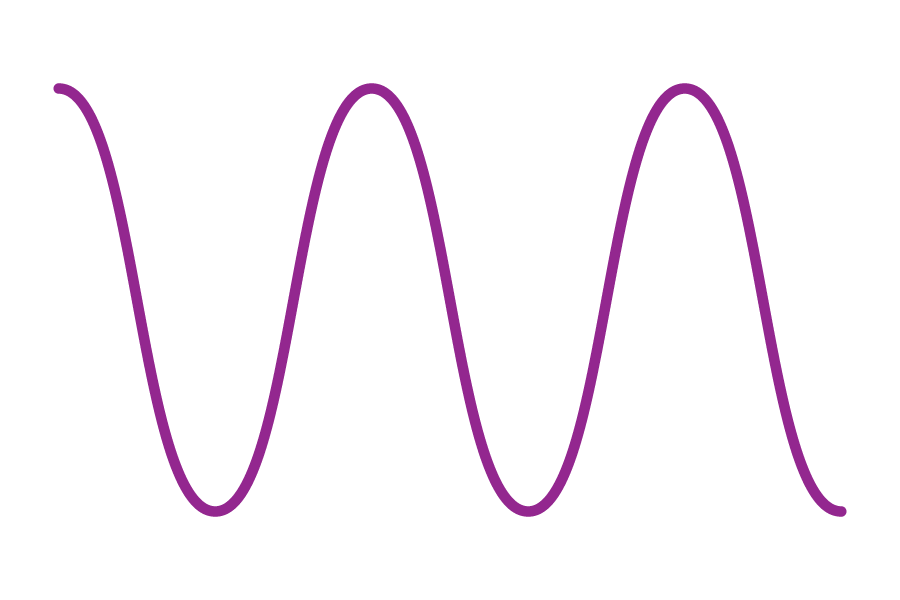 [Speaker Notes: Waves are disturbances that travel through a medium, transporting energy from one location to another without transporting matter.]
Transverse Waves: waves that travel perpendicularly to the direction they are moving
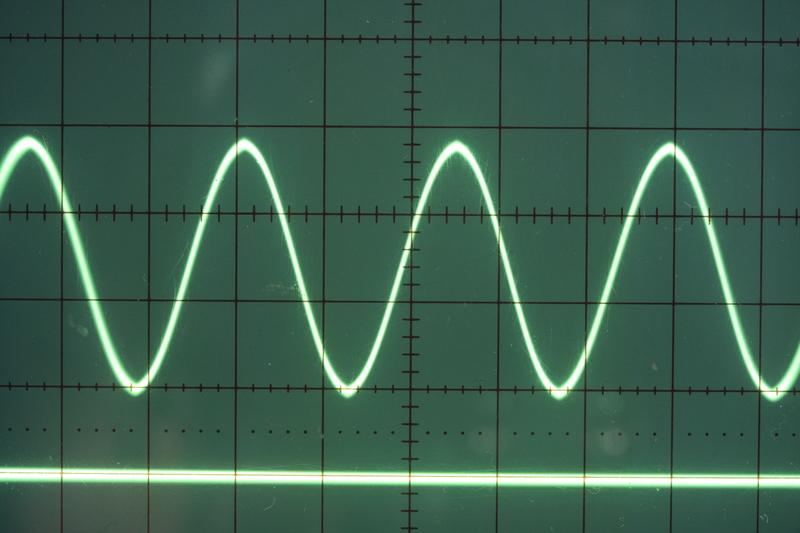 [Speaker Notes: Transverse waves are waves that travel perpendicularly to the direction they are moving.]
Electromagnetic Waves: waves that are created as a result of vibrations between an electric field and a magnetic field
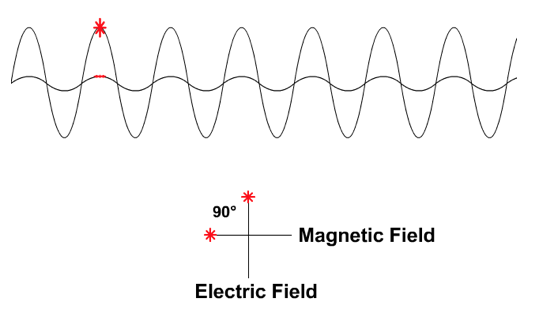 [Speaker Notes: Electromagnetic waves are waves that are created as a result of vibrations between an electric field and a magnetic field.]
Electromagnetic Spectrum: range of all types of electromagnetic waves
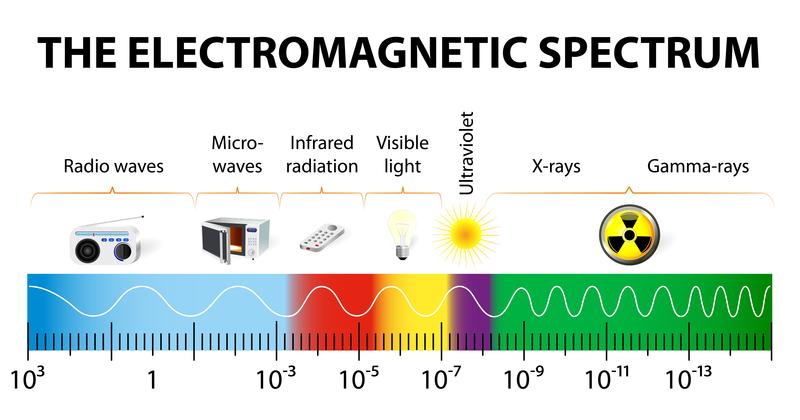 [Speaker Notes: The electromagnetic spectrum is the range of all types of magnetic waves.]
[Speaker Notes: Now let’s pause for a moment to check your understanding.

Feedback: It's really important to make sure that you're providing students with frequent opportunities to respond as you're activating prior knowledge – it will save so you so much time if you confirm understanding before asking them to try something independently.]
What is the difference between waves and transverse waves?
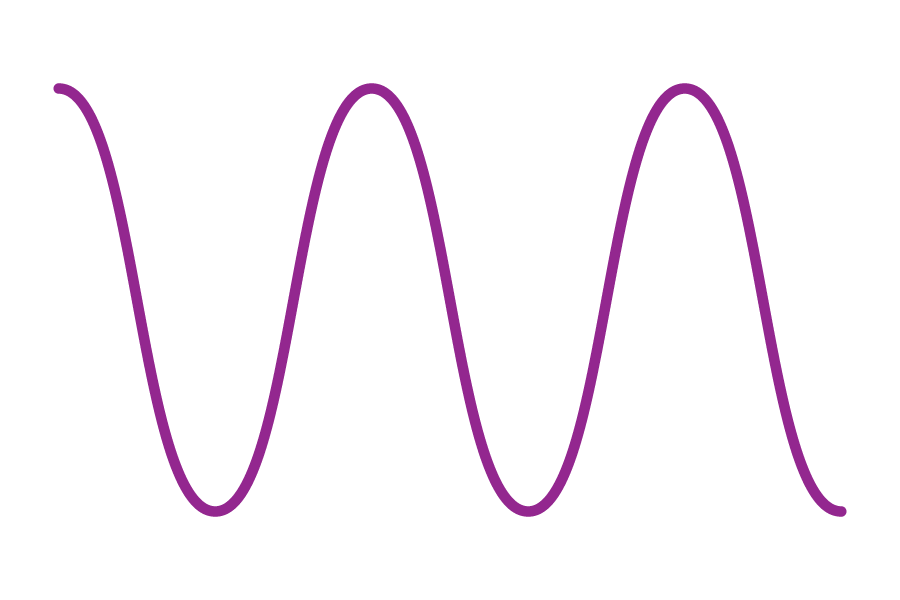 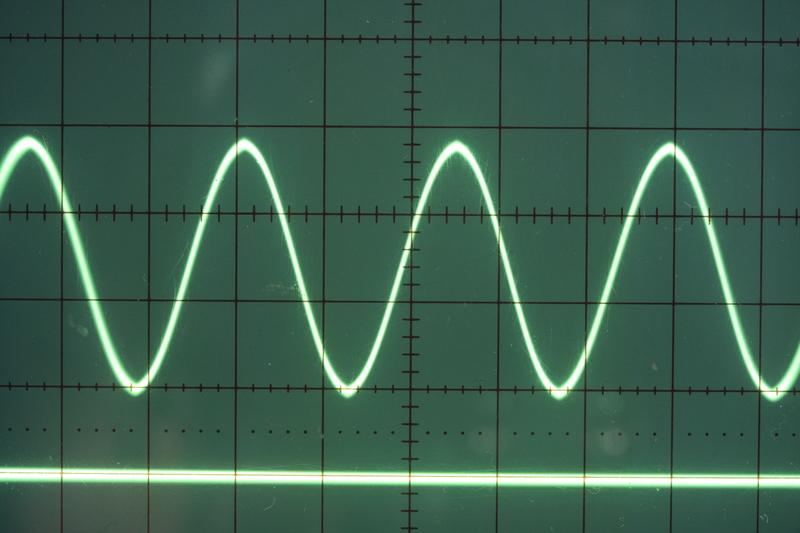 [Speaker Notes: What is the difference between waves and transverse waves? 
[Transverse waves are simply a type of wave that moves perpendicularly to the direction they are moving. This is not the case for all waves.]]
What are electromagnetic waves?
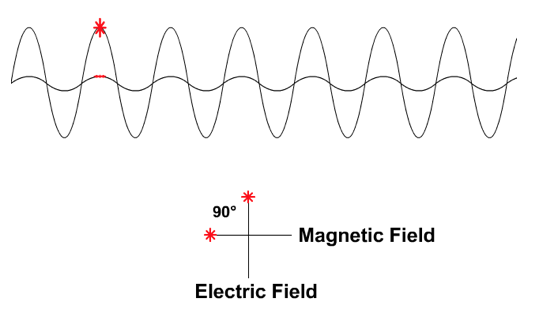 [Speaker Notes: What are electromagnetic waves? 
[Electromagnetic waves are waves that are created as a result of vibrations between an electric field and a magnetic field.]]
What is the electromagnetic spectrum?
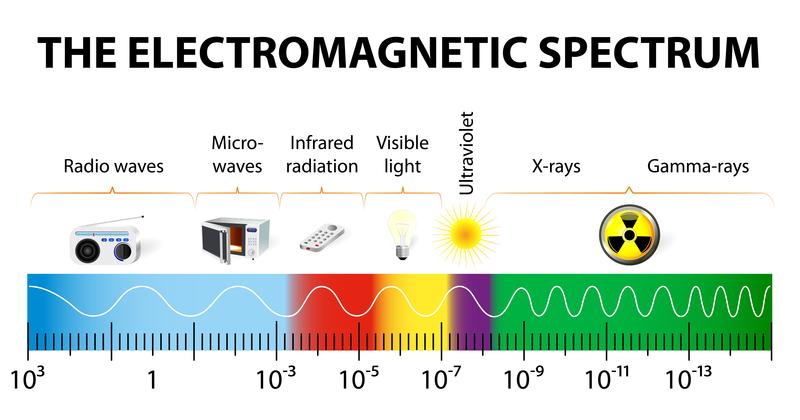 [Speaker Notes: What is the electromagnetic spectrum? 
[The electromagnetic spectrum is the range of all types of electromagnetic waves. These are created as result of vibrations between an electric field and a magnetic field.]]
Visible Light
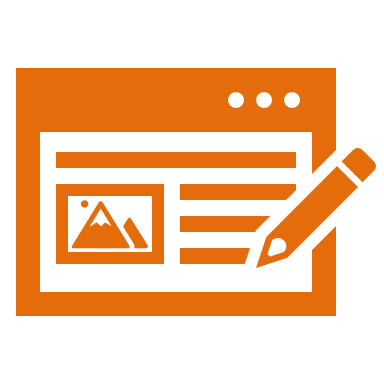 [Speaker Notes: Now that we’ve reviewed, let’s define our new term, visible light.]
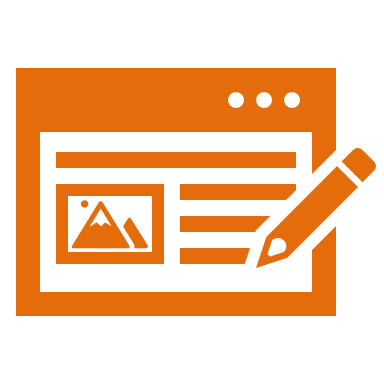 Visible Light : the part of the electromagnetic spectrum you can see with your eyes
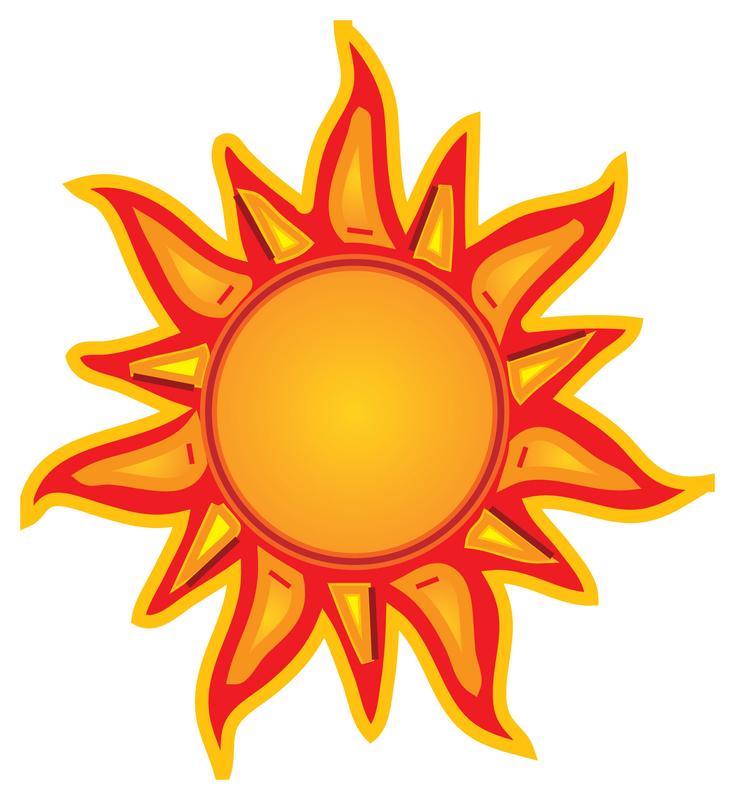 [Speaker Notes: Radiant energy is energy that is radiating continuously from a source. 
{the part of the electromagnetic spectrum you can see with your eyes}
Feedback: When providing more student-friendly definitions, it is helpful to provide students with cues so that they can be prepared and know what to expect and be ready to copy down the information.]
[Speaker Notes: Let’s check-in for understanding.]
What is visible light?
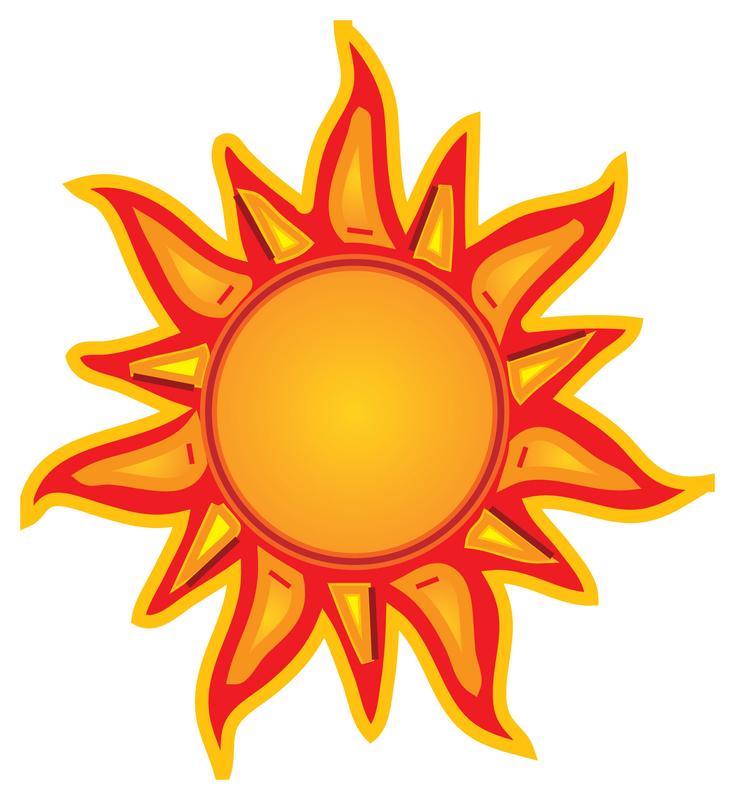 [Speaker Notes: What is visible light?

Feedback: Provide clear and straightforward directions when asking students to explain the definitions. This helps to avoid confusion!]
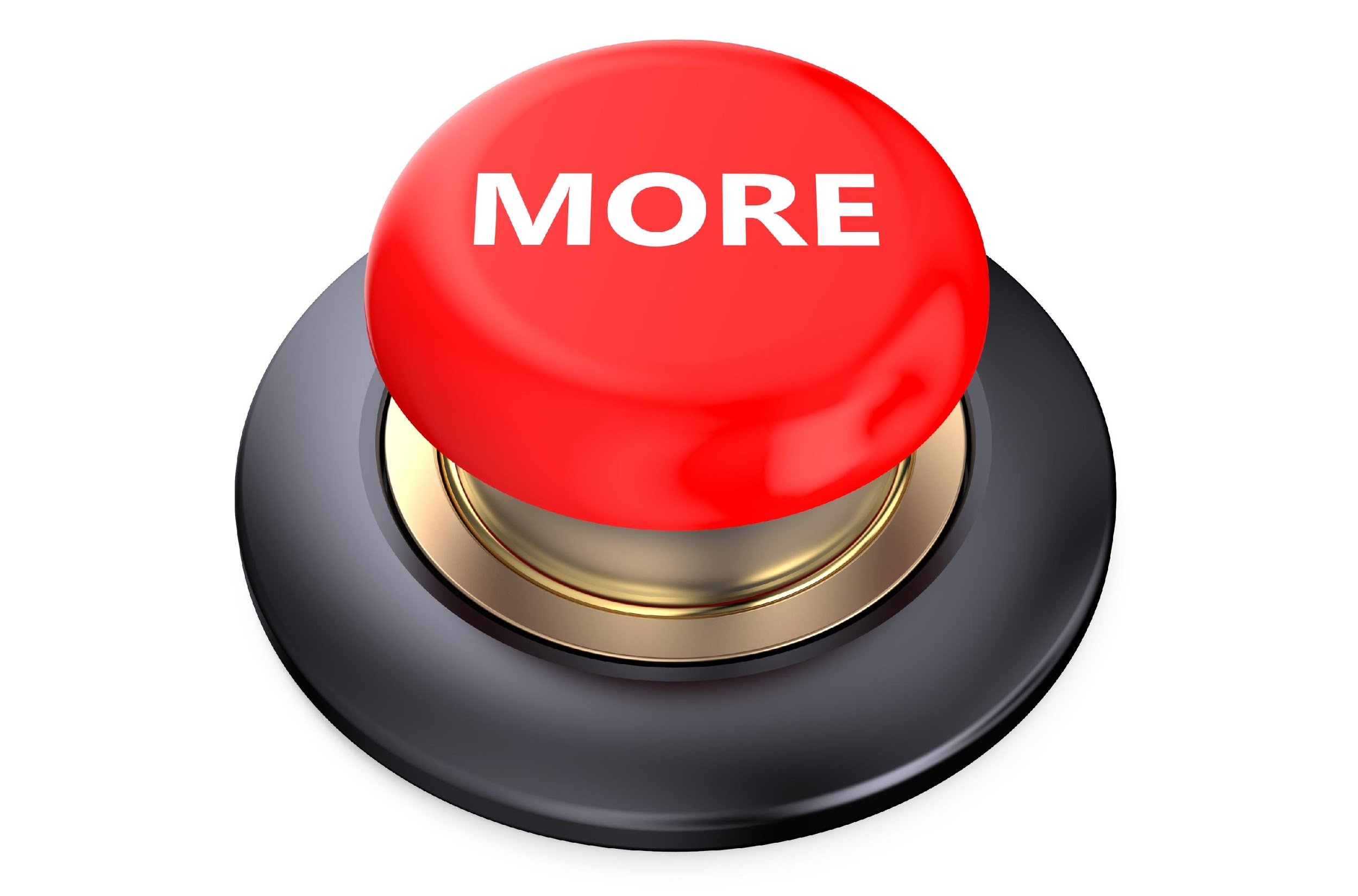 [Speaker Notes: That is the basic definition, but there is a bit more you need to know.]
Visible light is in the range of wavelengths that we can see with our own eyes
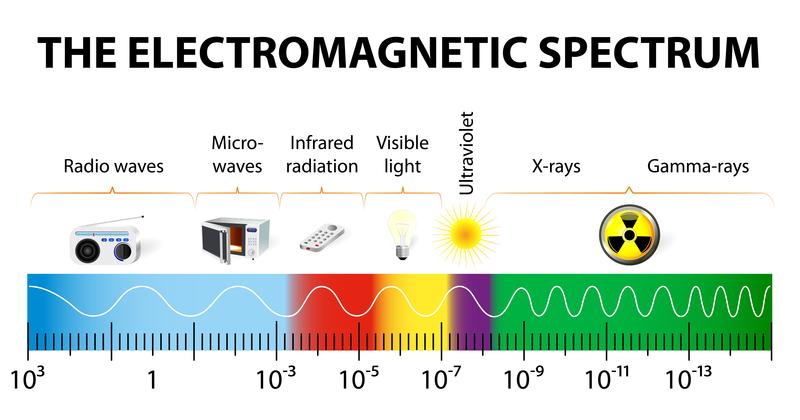 [Speaker Notes: Visible light is the range of wavelengths we can see with our own eyes]
Travels in waves
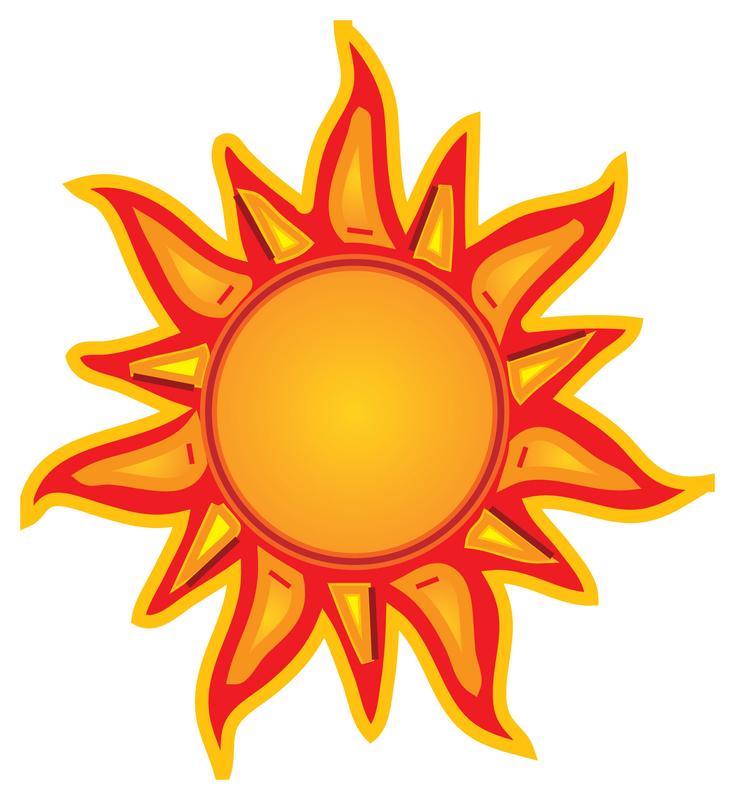 [Speaker Notes: Visible light travels in straight lines until it strikes an object where it can be reflected absorbed, or transmitted. We will learn more about these terms later in the unit.]
As visible light shines through a prism we see all the different colors as their wavelengths change
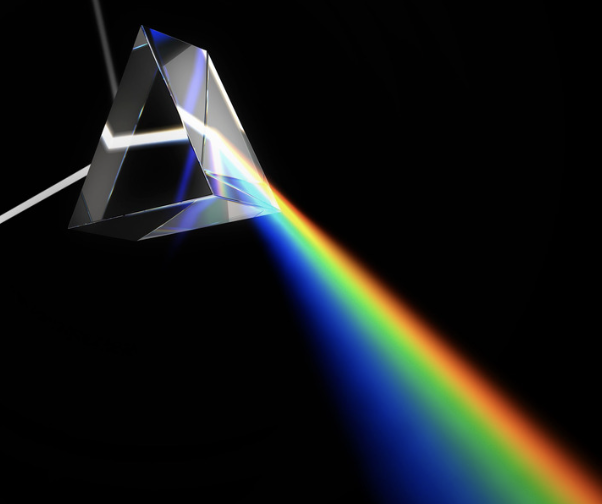 [Speaker Notes: As visible light shines through a prism we see all the different colors as their wavelengths change]
[Speaker Notes: Let’s check-in for understanding.]
How does visible light travel?
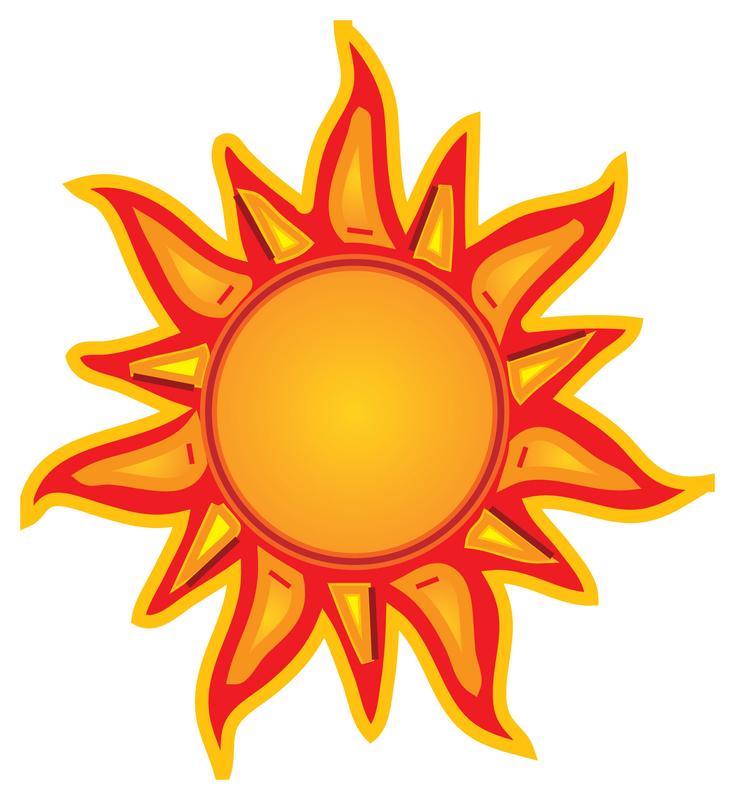 [Speaker Notes: How does visible light travel? 
[In straight lines]]
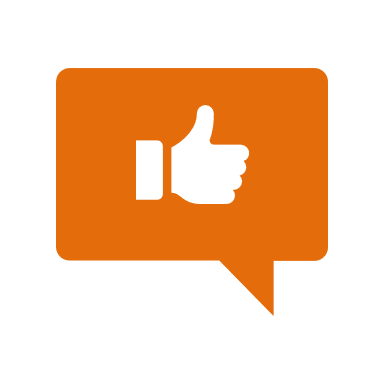 [Speaker Notes: Now, let’s talk about some examples of visible light.  

Feedback: It's good to pick a variety of examples to work through with your students. This prepares them for some types that might trip them up when they try it on their own.]
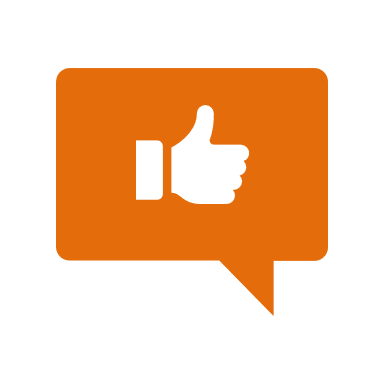 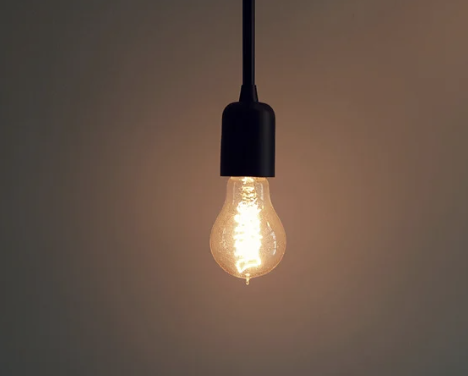 [Speaker Notes: The lightbulb emits visible light that you can see]
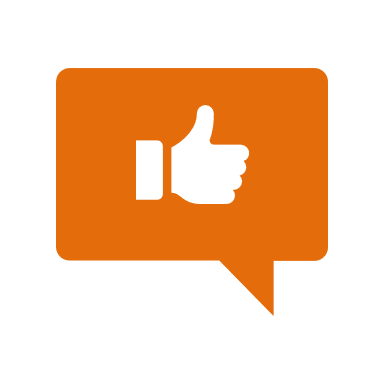 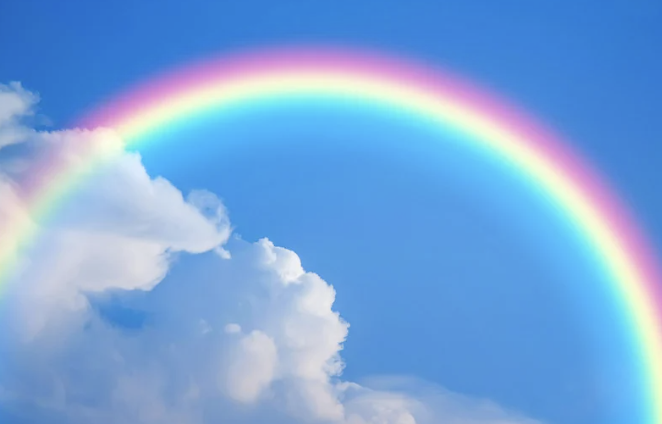 [Speaker Notes: A rainbow is visible light, we can see all the colors because the light has passed through a prism like a drop of water]
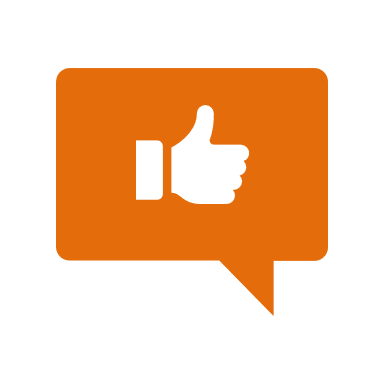 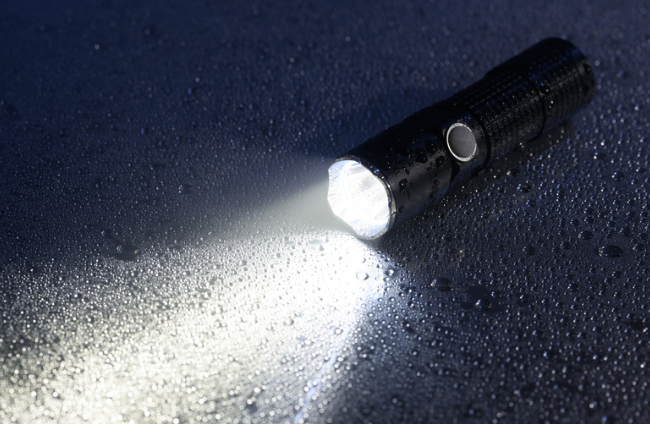 [Speaker Notes: A flashlight is visible light, we can see the light]
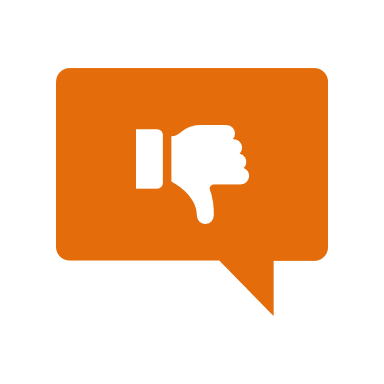 [Speaker Notes: Next, let’s talk about some non-examples of visible light.]
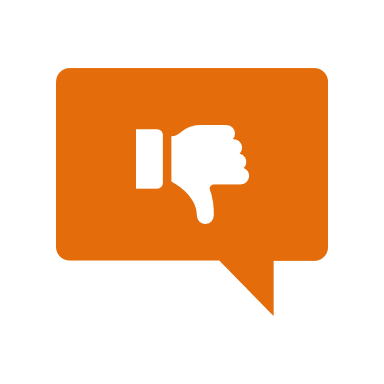 Sound Waves
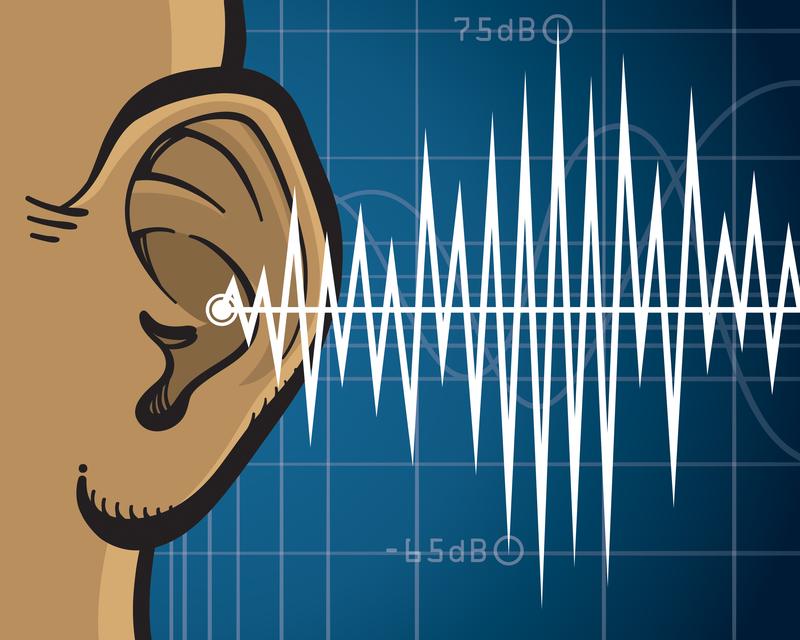 [Speaker Notes: Sound waves are not an example of visible light. They are  waves are mechanical energy and require a medium and we cannot see

Feedback: Non-examples often need some explanation to make it clear to students the difference. Using clear and simple language can help with this.]
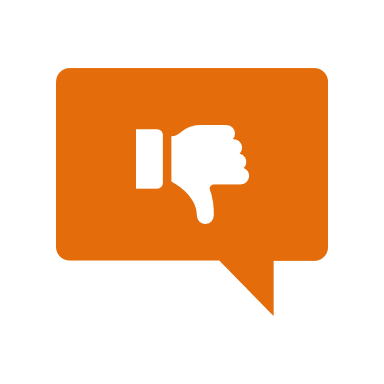 X-Rays
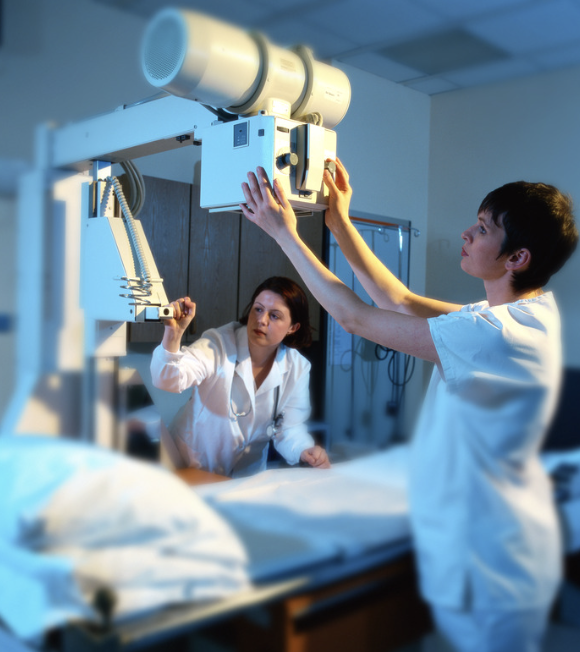 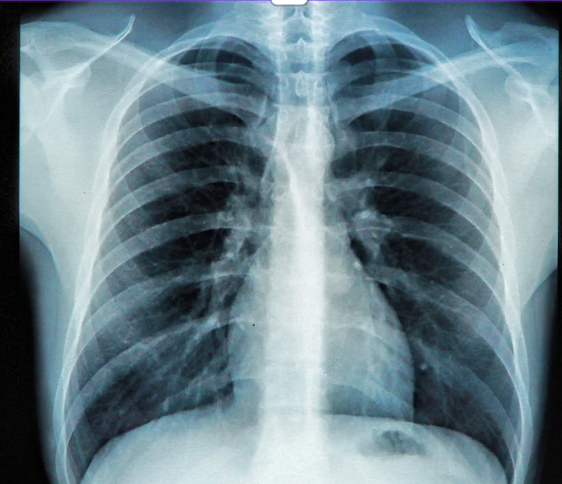 [Speaker Notes: X-rays are not visible light. You can not see the rays coming out of the xray machine but you can see the image it produces through technology

Feedback: Non-examples often need some explanation to make it clear to students the difference. Using clear and simple language can help with this.]
[Speaker Notes: Let’s check-in for understanding.]
What are examples of visible light?
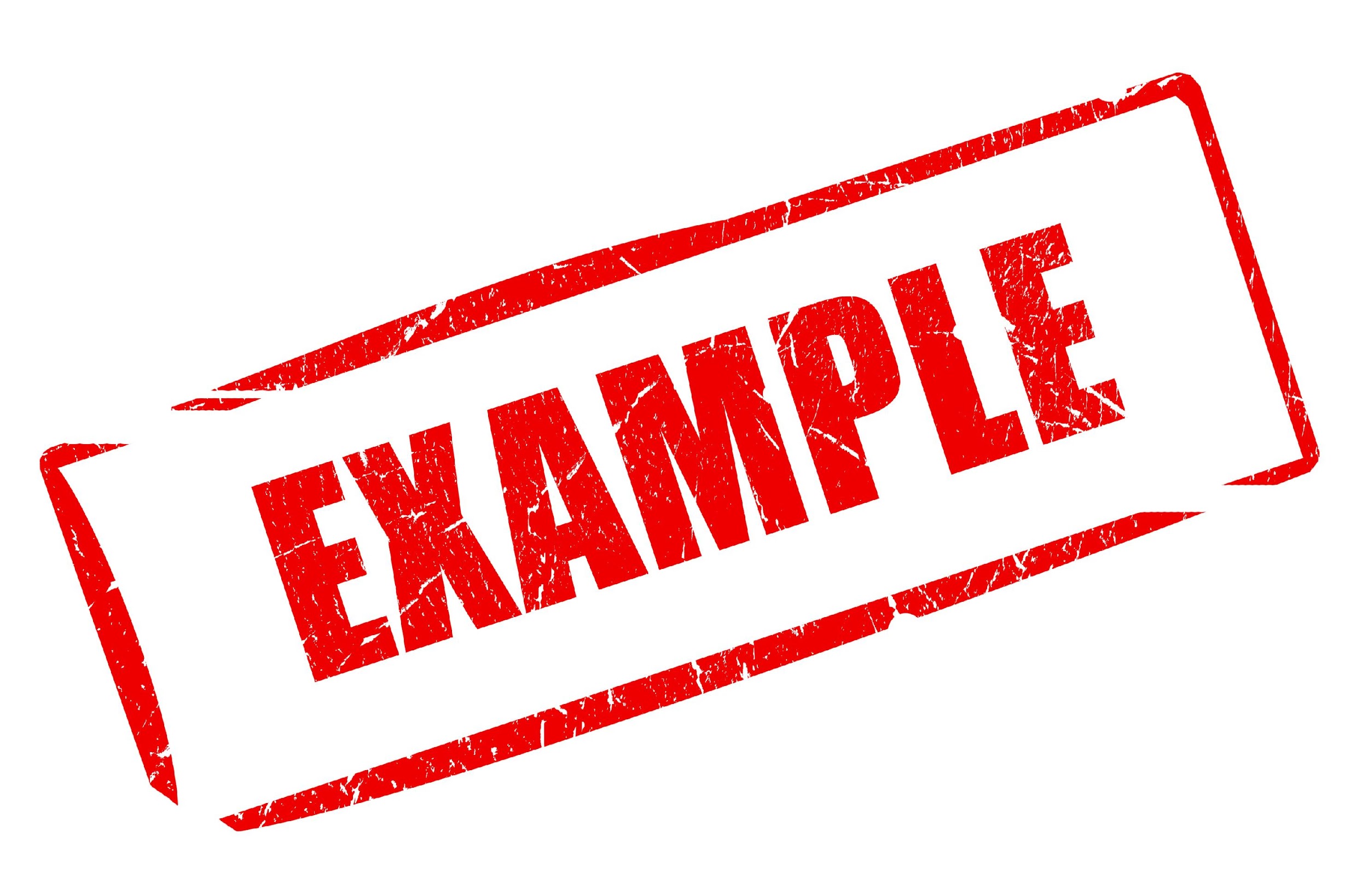 [Speaker Notes: What are examples of visible light? 
[The Sun, a campfire, a microwave, etc.]]
[Speaker Notes: Let’s check-in for understanding.]
Visible Light is carried in ________.
Sound waves
Ocean waves
Electromagnetic waves
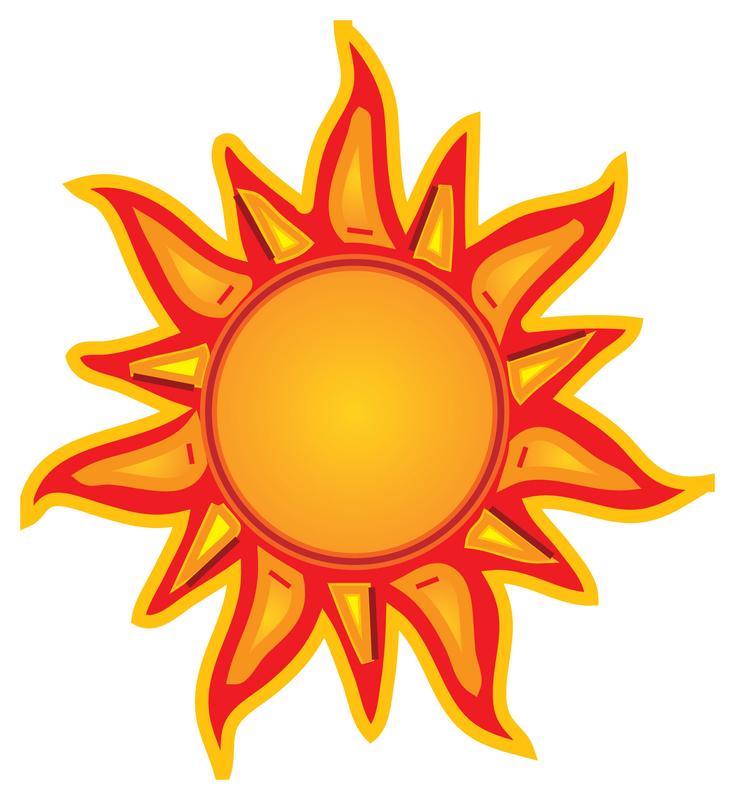 [Speaker Notes: Visible light is carried in __________. 
[Electromagnetic waves]]
Visible light is carried in ________.
Sound waves
Ocean waves
Electromagnetic waves
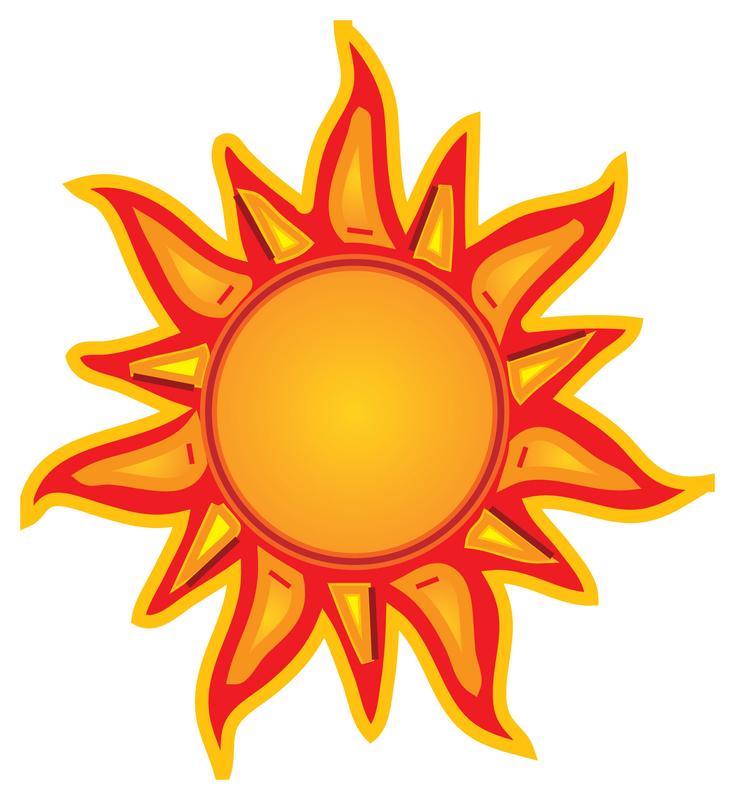 [Speaker Notes: Visible Light is carried in __________. 
[Electromagnetic waves]]
What is visible light?
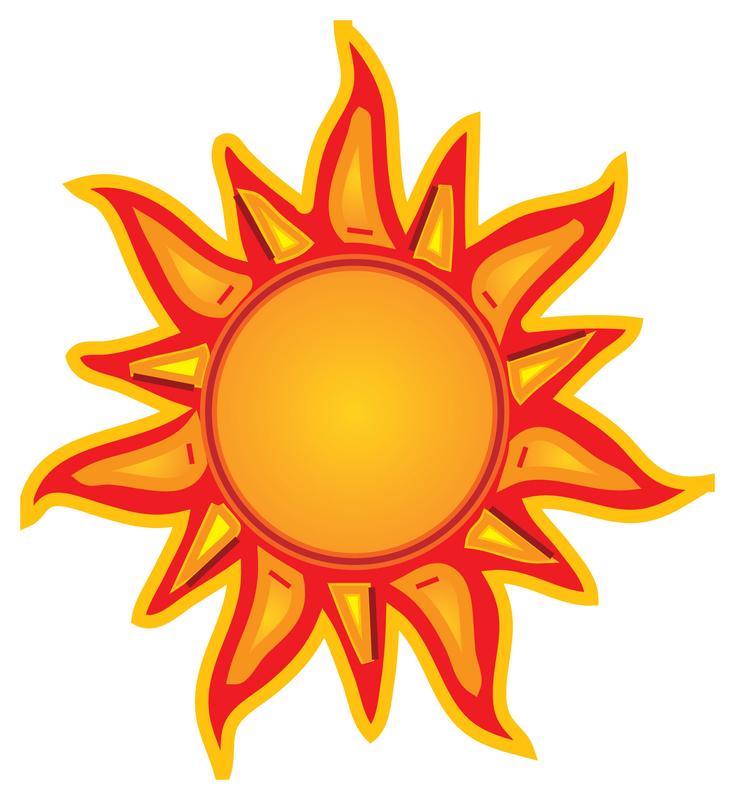 [Speaker Notes: What is radiant energy? 
[Radiant energy is energy that is radiating continuously from a source.]]
Explain how visible light travels.
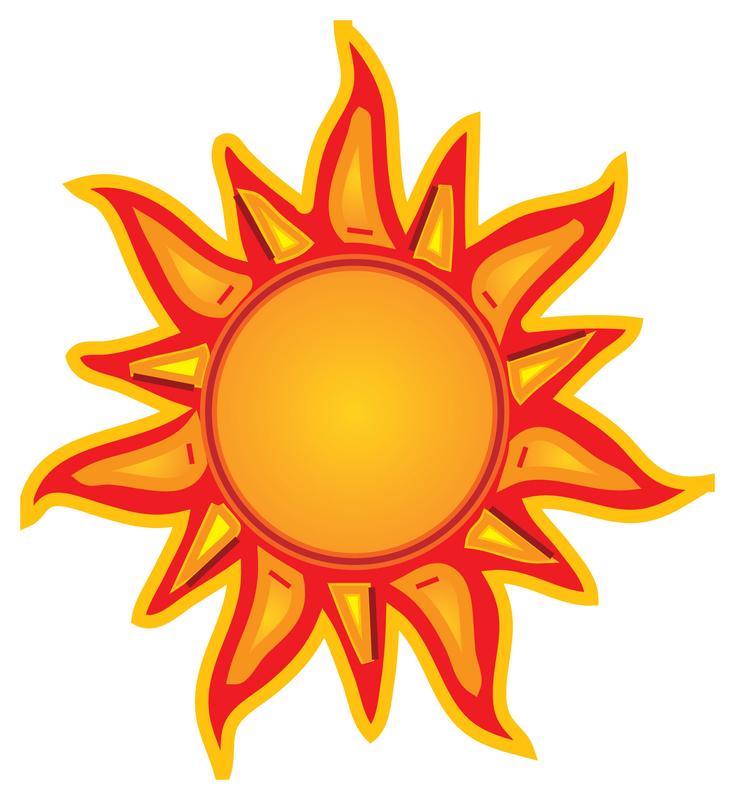 [Speaker Notes: Explain how visible travels. 
[visible light travels in waves not lines until it strikes an object where it can be reflected, absorbed, or transmitted.]
[Speaker Notes: We will now complete this concept map, called a Frayer model, to summarize and further clarify what you have learned about the term wave.]
Picture
Definition
Visible Light
Example
How does visible light impact my life?
[Speaker Notes: To complete the Frayer model, we will choose from four choices the correct picture, definition, example, and response to the question, “How do waves impact my life?” Select the best response for each question using the information you just learned. As we select responses, we will see how this model looks filled in for the term wave.]
Directions: Choose the correct picture of visible light from the choices below.
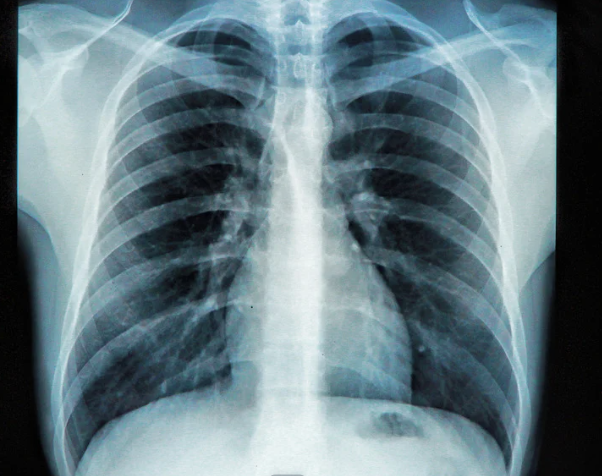 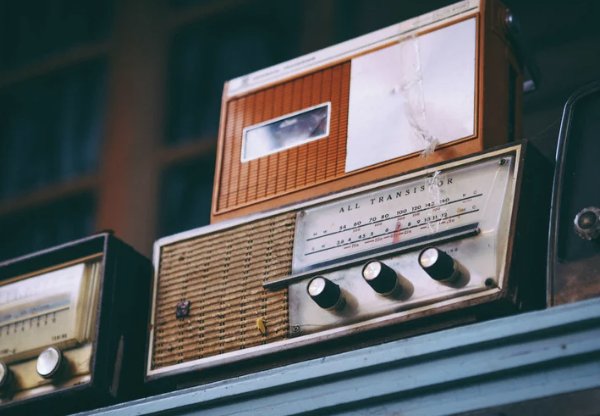 B
A
D
C
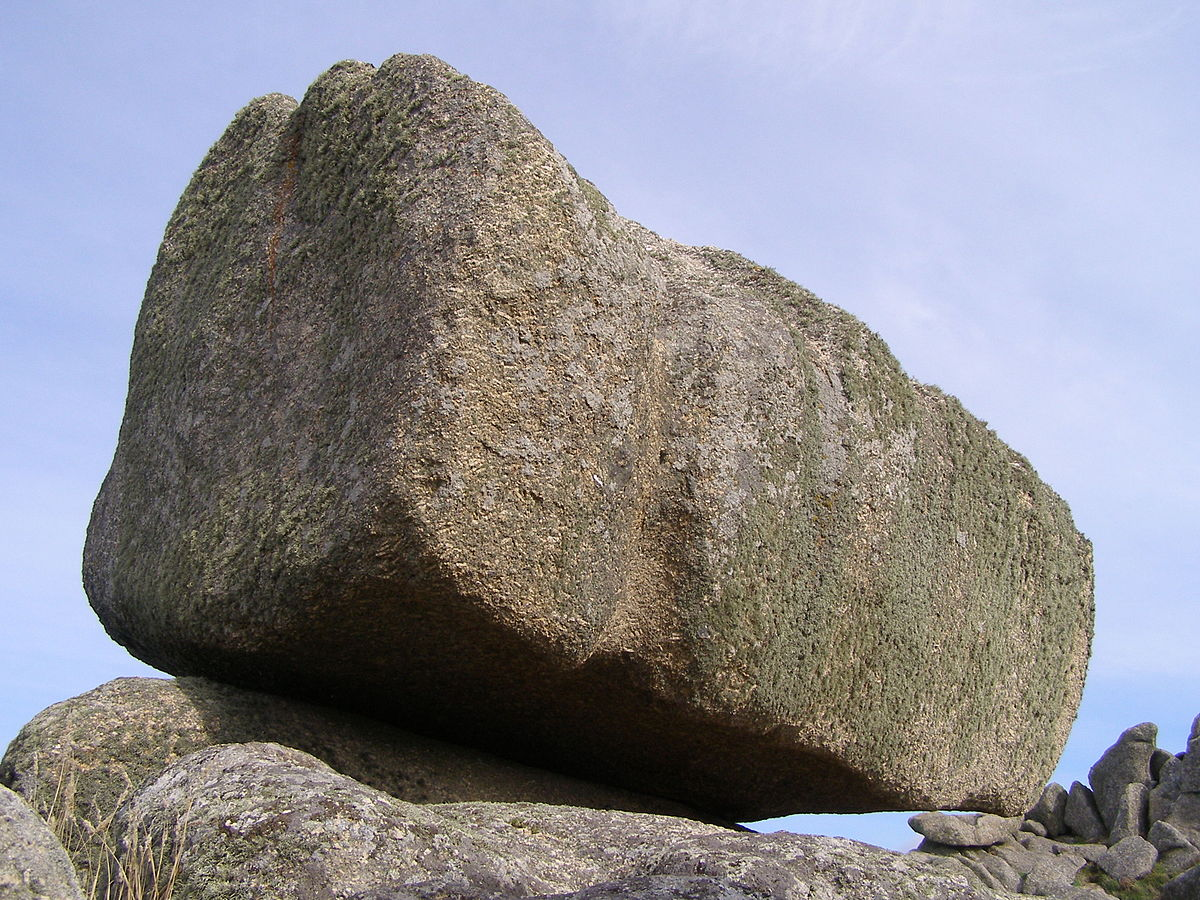 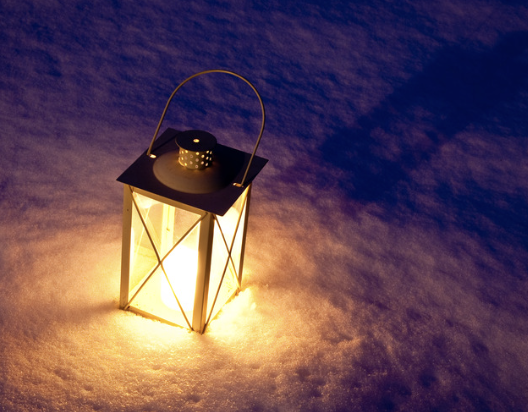 [Speaker Notes: Choose the one correct picture of a visible light from these four choices.]
Directions: Choose the correct picture of visible light from the choices below.
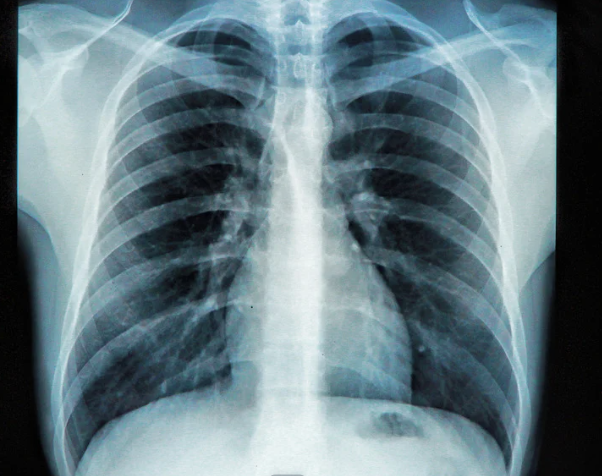 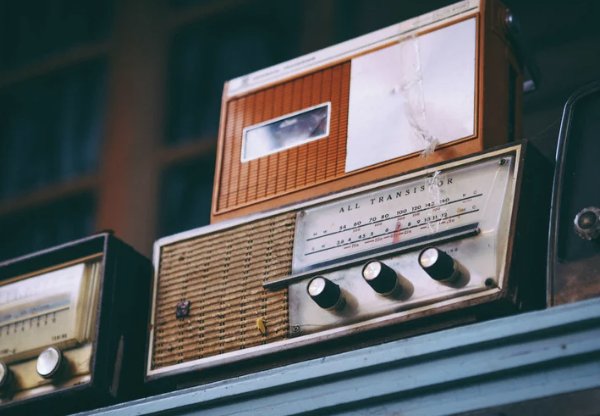 B
A
D
C
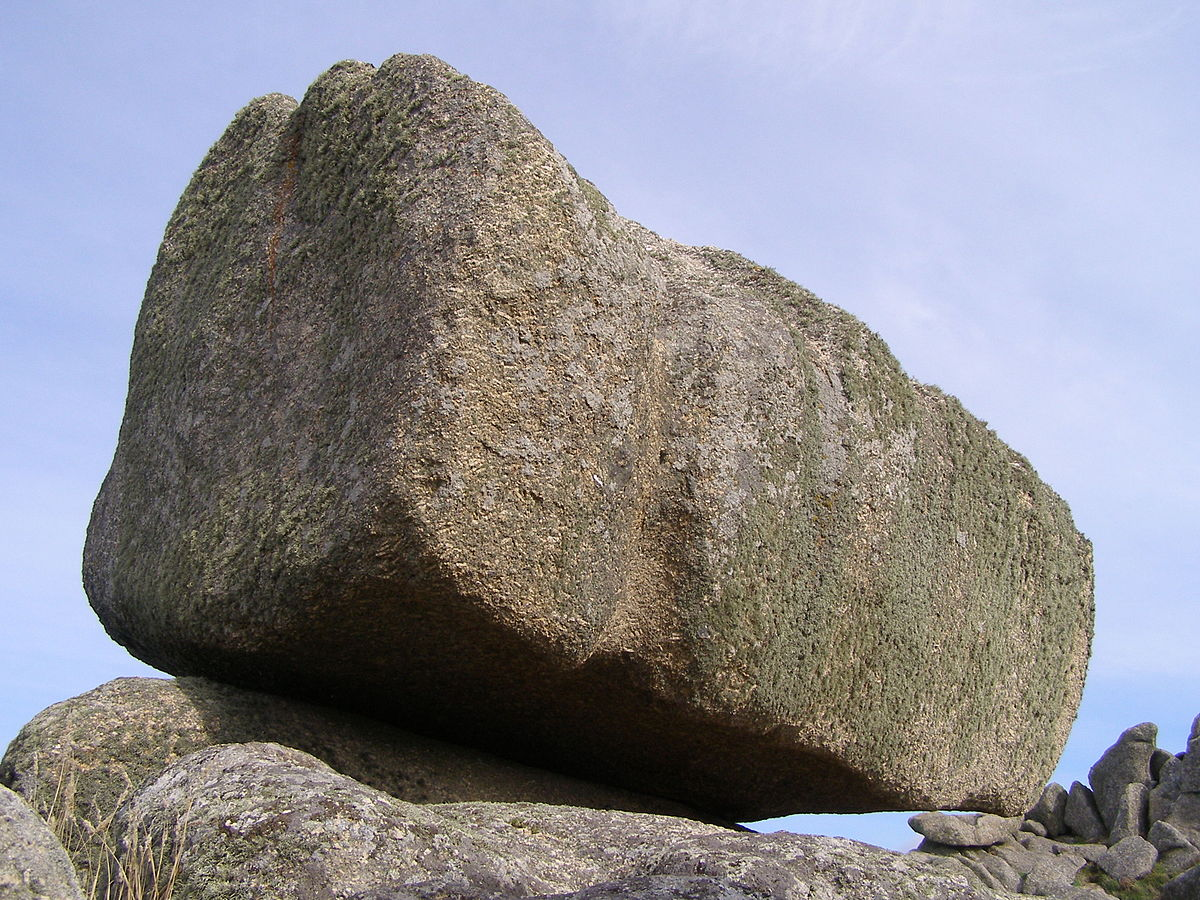 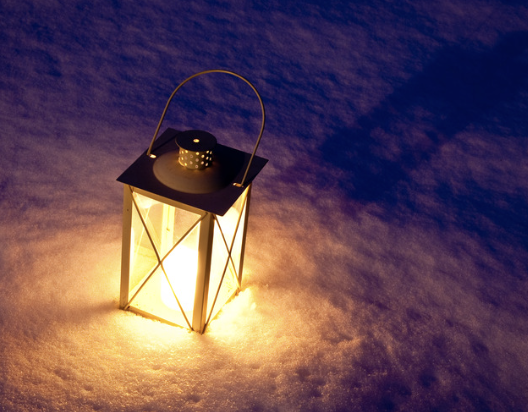 [Speaker Notes: This is the picture that shows a visible light.]
Picture
Definition
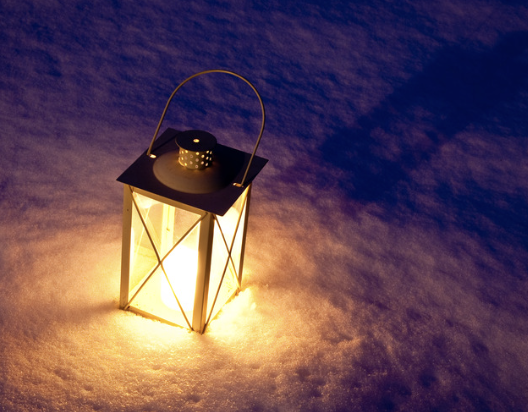 Visible Light
Example
How does visible light  impact my life?
[Speaker Notes: Here is the Frayer model filled in with a picture of a visible light.]
Directions: Choose the correct definition of visible light from the choices below.
A
How fast an object is traveling
The part of the electromagnetic spectrum that can be seen by the human eye
B
A repeating motion that carries energy from one place to another.
C
D
A material in which electrons can not move around easily
[Speaker Notes: Choose the one correct definition of visible light from these four choices.]
Directions: Choose the correct definition of visible light from the choices below.
A
How fast an object is travelling
B
The part of the electromagnetic spectrum that can be seen by the human eye
A repeating motion that carries energy from one place to another.
C
D
A material in which electrons can not move around easily
[Speaker Notes: “The part of the electromagnetic spectrum that can be seen by the human eye.
” is correct! This is the definition of visible light.]
Picture
Definition
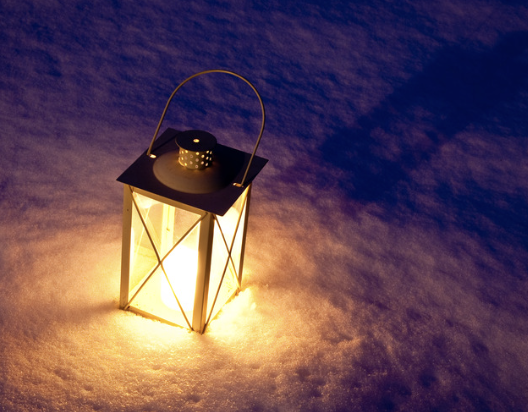 The part of the electromagnetic spectrum that can be seen by the human eye
Visible Light
Example
How does visible light impact my life?
[Speaker Notes: Here is the Frayer Model with a picture and the definition filled in for visible light: a repeating motion that carries energy from one place to another.]
Directions: Choose the correct example of a visible light from the choices below.
A
A rainbow in the sky
B
An apple hanging on a tree
C
A dog running after a ball
D
A ripple of water in a pond
[Speaker Notes: Choose the one correct example of a visible light from these four choices.]
Directions: Choose the correct example of a visible light from the choices below.
A
A rainbow in the sky
B
An apple hanging on a tree
C
A dog running after a ball
D
A ripple of water in a pond
[Speaker Notes: “a rainbow in the sky” is correct! This is an example of a visible light.]
Picture
Definition
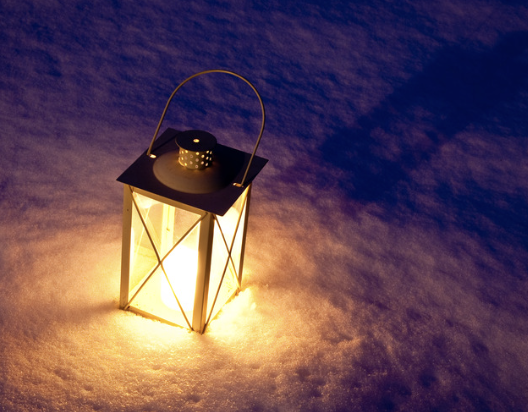 The part of the electromagnetic spectrum that can be seen by the human eye
Wave
A rainbow in the sky
Example
How does visible light impact my life?
[Speaker Notes: Here is the Frayer Model with a picture, definition, and an example of a wave: a ripple of water in a pond.]
Directions: Choose the correct response for “how does visible light impact my life?” from the choices below.
A
Visible light is in the food we eat and give us the nutrition our bodies need to survive
B
Visible light helps me see the world around me
C
Visible light helps me hear the world around me
D
Visible light erodes the surface of rocks giving them their shape
[Speaker Notes: Choose the one correct response for “how does visible light impact my life?” from these four choices.]
Directions: Choose the correct response for “how do waves impact my life?” from the choices below.
A
Visible light is in the food we eat and give us the nutrition our bodies need to survive
B
Visible light helps me see the world around me
C
Visible light helps me hear the world around me
D
Visible light erodes the surface of rocks giv
[Speaker Notes: “Waves carry sound and light energy that help me to see and hear the world around me.” That is correct! This is an example of how visible light impacts your life.]
Picture
Definition
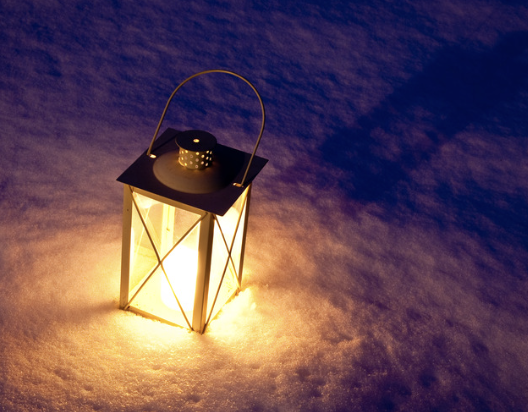 The part of the electromagnetic spectrum that can be seen by the human eye
Wave
A rainbow in the sky
Visible light helps me see the world around me
Example
How does visible light impact my life?
[Speaker Notes: Here is the Frayer Model with a picture, definition, example, and a correct response to “how do waves impact my life?”:  Waves carry sound and light energy that help me to see and hear the world around me.]
Remember!!!
[Speaker Notes: So remember!

Feedback: A good general strategy for information retention is: 1) tell them what you're going to teach them, 2) teach them, and 3) tell them what you just taught them. Make sure to include the third and final step. While it is easy to think a quick review of what you just went over is unnecessary, it can be incredibly useful in helping the students remember the information over the long term.]
Visible Light : the part of the electromagnetic spectrum you can see with your eyes
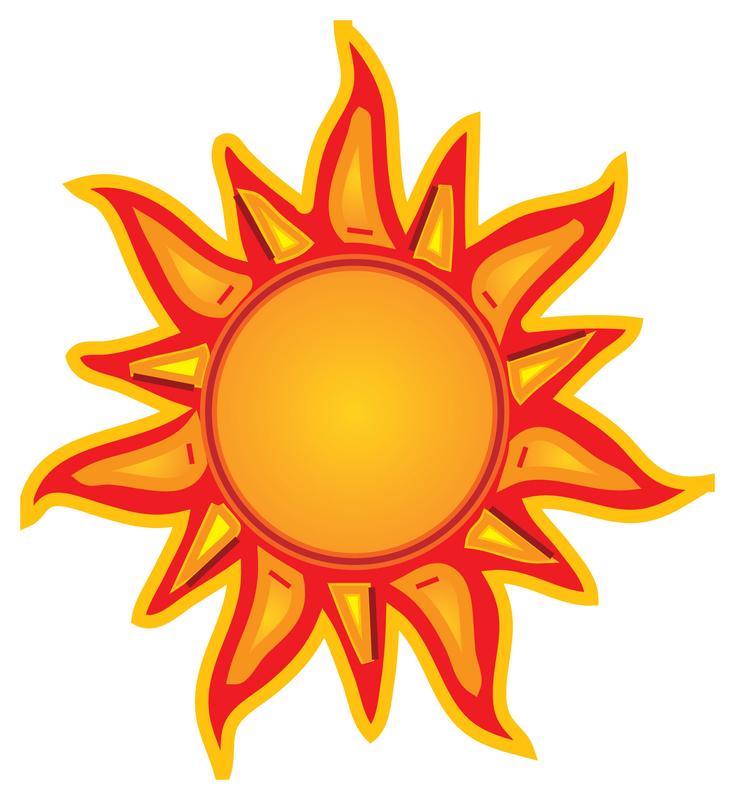 [Speaker Notes: Visible Light  is the part of the electromagnetic spectrum you can see with your eyes]
Travels in waves
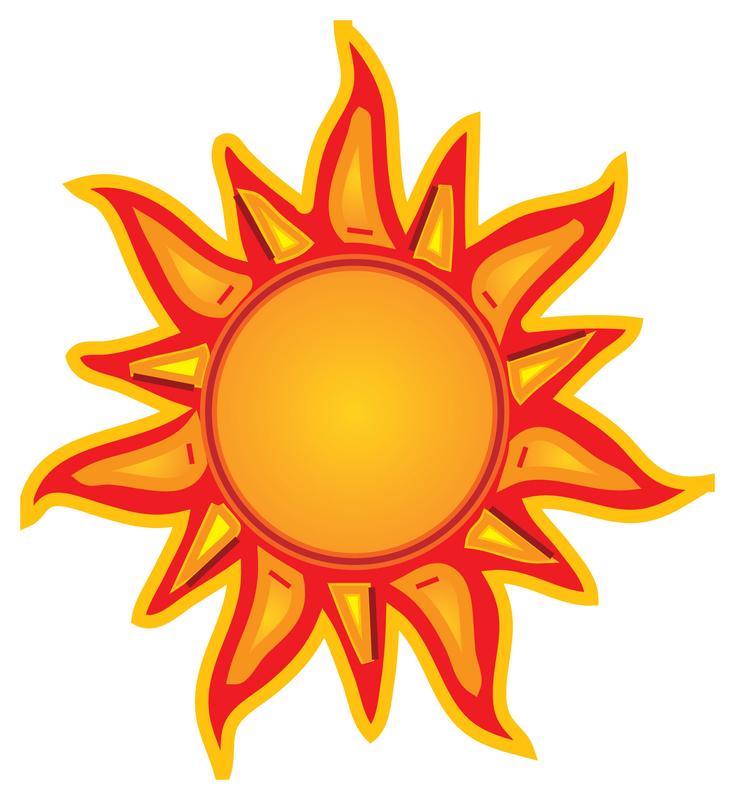 [Speaker Notes: Visible Light travels in waves until it strikes an object where it can be reflected absorbed, or transmitted. We will learn more about these terms later in the unit.]
Big Question: What is the electromagnetic spectrum? How do we experience it in everyday life?
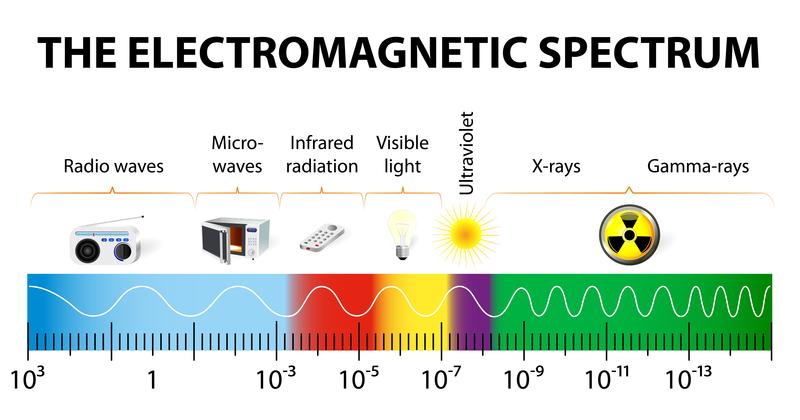 [Speaker Notes: Explicit cue to revisit the big question at the end of the lesson:  Okay everyone. Now that we’ve learned the term, let’s reflect once more on our big question. Was there anything that we predicted earlier that was correct or incorrect? Do you have any new hypotheses to share?]
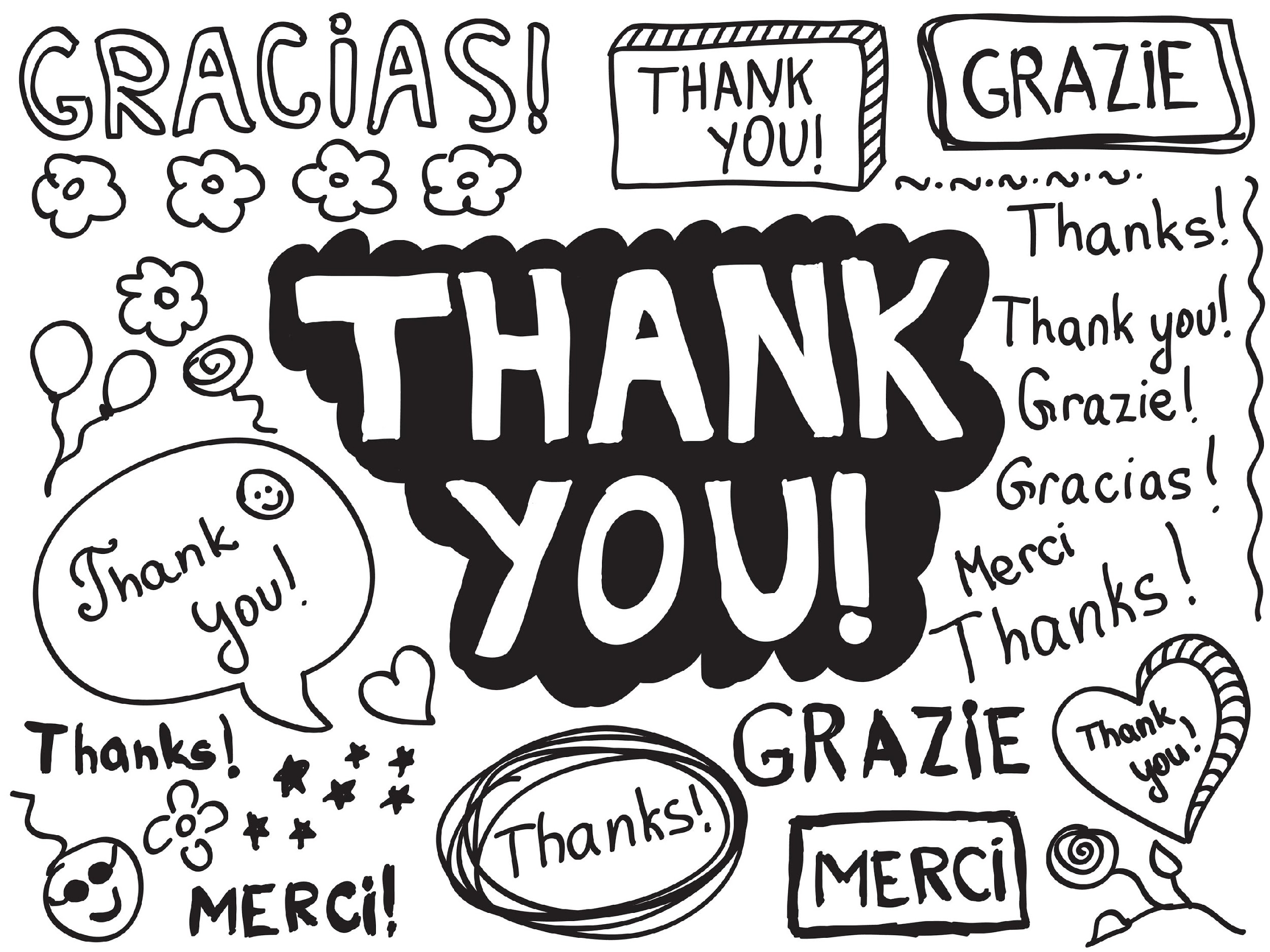 [Speaker Notes: Thanks for watching, and please continue watching CAPs available from this website.]
This Video Was Created With Resources From:
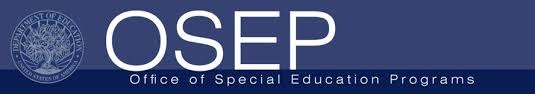 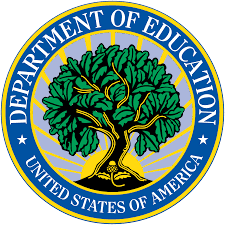 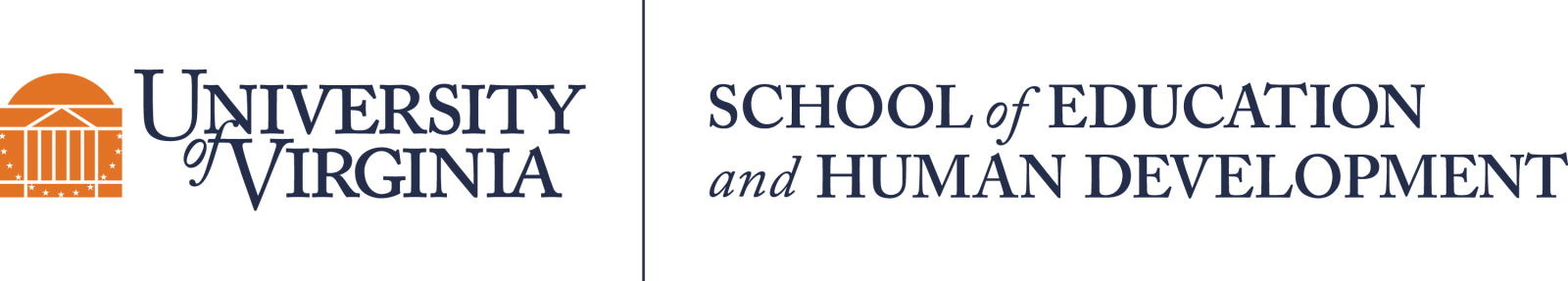 Questions or Comments

 Michael Kennedy, Ph.D.          MKennedy@Virginia.edu 
Rachel L Kunemund, Ph.D.	             rk8vm@virginia.edu